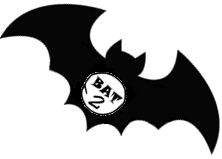 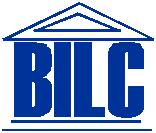 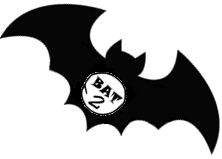 Workshop #1

BAT2 Speaking
BILC Testing WorkshopTours, FranceSeptember 3-5, 2019
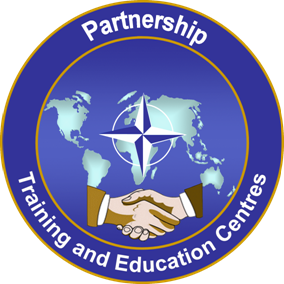 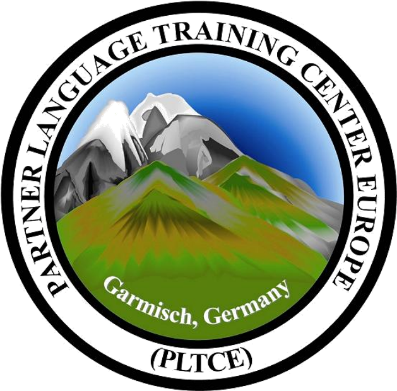 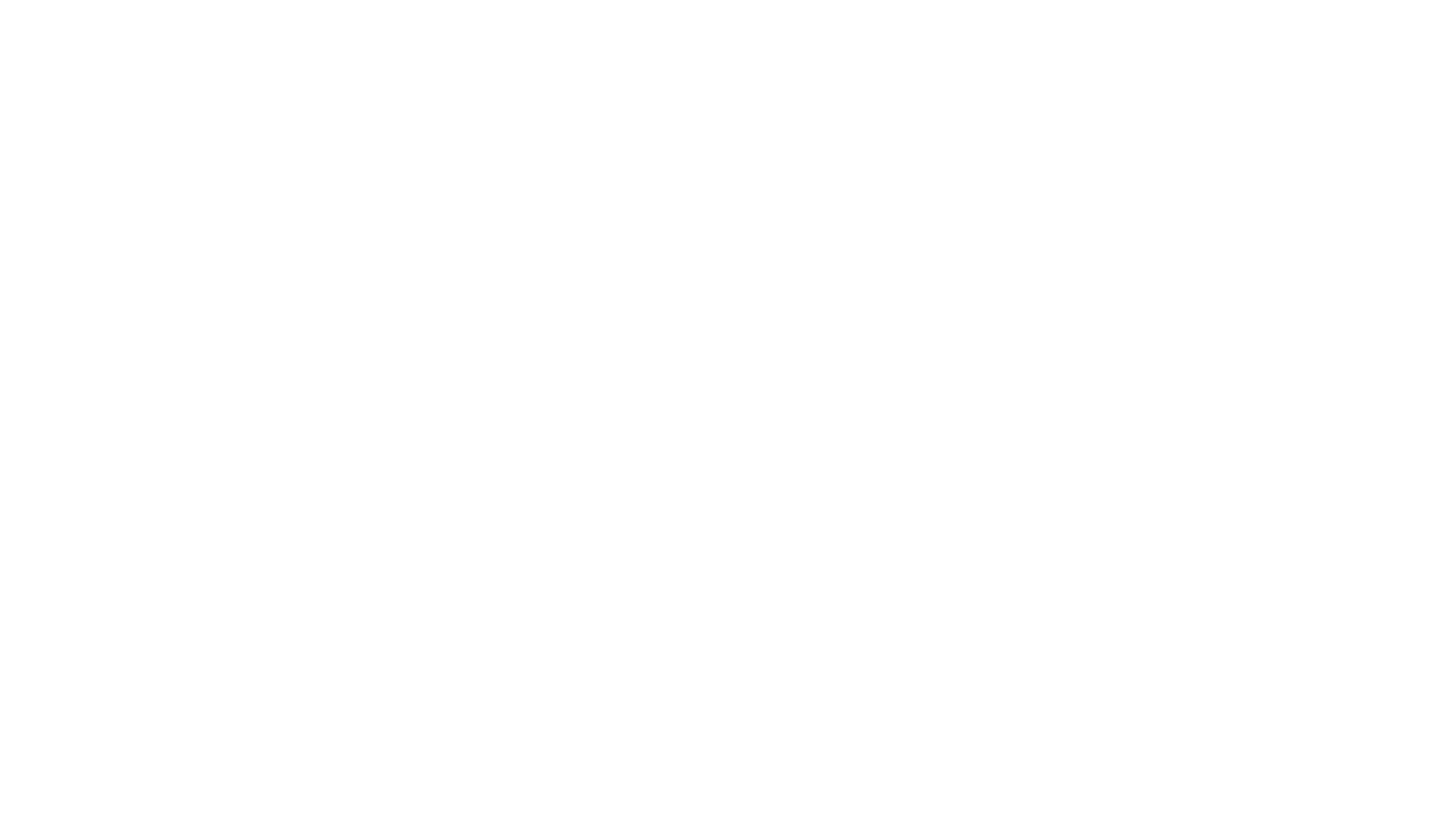 Welcome and Introductions
BAT2 S – Overview
Format
Protocol
Rating
Review pre-workshop assignment
Listen to snippets
Listen to BAT2 samples
Q/A
BAT2 Speaking Workshop Agenda
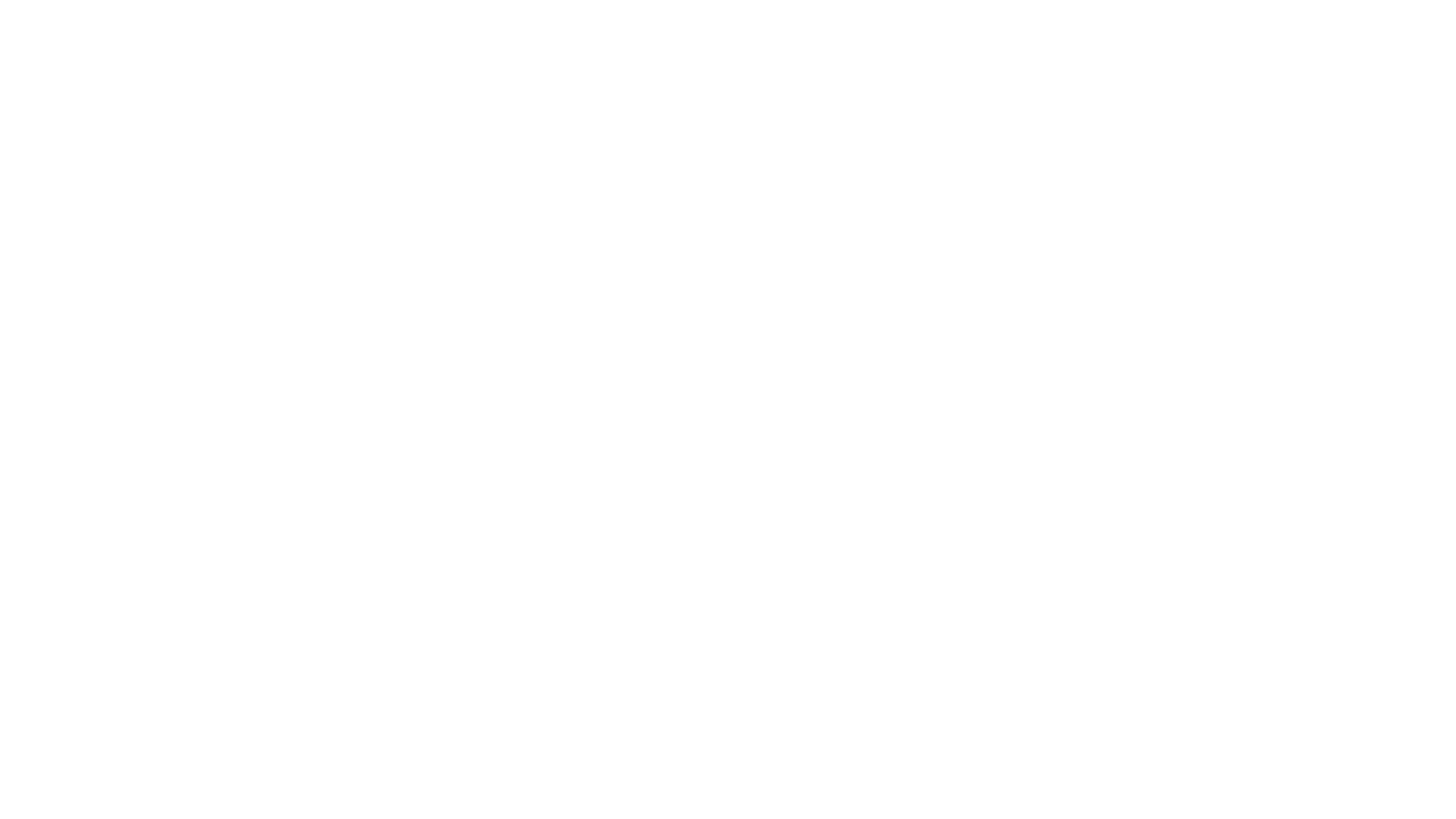 What is the NATO BAT2-S?
About the NATO BAT2-S
[Speaker Notes: Explain the meaning of each of these terms.  Point out the conversation “veneer” is just that.  The Interview is designed to elicit a sample of language in which the tasks for the level can be addressed.  Those tasks that cannot be elicited through a conversational mode, are elicited via other means  (Role Plays and Preludes). At this point, let participants know that you are going to begin with a broad overview of the OPI and then address each aspect in greater detail.  The next couple of slides will serve an an “Advanced organizer” for what’s coming.]
Goal of Every BAT2-S
“ceiling” 
“floor” 
Why are we doing this?
Possible Outcomes of Probing
How to Recognize Linguistic Breakdown
Deterioration/Increased errors
Dead-ending
Diminished fluency
Silence
Avoidance
Substitution/Use of another language
Non-verbal indicators
Role Plays
Interview strategy to test functions that are not readily elicited in conversational mode

Role plays 
Obligatory at working level 
Optional at ceiling
Role Play Situations
At L1 - 
Ability to handle a simple social situation
At L2
Ability to deal with and resolve a situation with a complication or unexpected turn of event.
At L3
Ability to deal with a linguistically unfamiliar situation
How  do we rate?
Activity: Identify the task and level
[Speaker Notes: Fill in task and level as a group and then do the Handout with 20 questions for practice in pairs.

Questions can be taken from the snippets they are going to hear later in the afternoon.]
Rating the Sample
Listen to the speaker’s response to the task elicited by the tester
Rate only performance during the “core” phase
Compare performance of tasks with the Assessment Criteria 
Decide whether the response is at level or below level
Rating the SampleAt Level Performance
[Speaker Notes: BELOW LEVEL performance of a task means that the response 
does not meet one or more of the assessment criteria of the level of the task
does not show control of the linguistic features required for the level

PARTIAL performance means that the response may
meet some or most, but not all, of the assessment criteria for the level 
show evidence of some or most, but not all, of the linguistic features of the level 
TOTAL BREAKDOWN in performance means that the response 
meets few if any of the assessment criteria for the level
shows little or no evidence of the linguistic features of the level]
Rating the SampleBelow Level Performance
Rating Protocol
In order to be rated at a level, the performance must meet
All the criteria for the level
Across all the tasks and topics of the level
All the time
“Plus” Levels   0+, 1+, 2+
“Plus level” proficiency as described in this document is understood as language proficiency that is more than halfway between two base levels.
 “Plus level” proficiency substantially exceeds the base skill level but does not fully or consistently meet all of the criteria for the next higher base level.
In order to assign a “plus” rating
Sample must contain all the requirements for the base level
Sample must contain a sufficient number of spirals to the next higher level to make a case for the plus level
Performance in response to the spirals must show patterns of strength
Another Way of Looking at the Plus Rating
Consider the performance when targeting the next higher level
Listen for a “preponderance of evidence” of ability at the next higher level during the spiraling
[Speaker Notes: You can add here that if the speaker really fails on one of the probes – that can be forgiven if the performance on the other three probes is strong.]
Recap – the Plus Rating
Substantial amount of language is at the next higher level
Performance at next higher level is not sustained across the tasks and topics of the next higher level
Rating the Interview
Rate the entire interview holistically, considering performance across topics and tasks
Refer to the Assessment Criteria
Compare your preliminary rating to the STANAG descriptors
Use the Interview Review Grid to summarize the interview
The Interview What are we not rating
BAT2 S Rating – Words of Wisdom
Consider the overall performance
Consider all the criteria for the level
Evaluate the ability to carry out the tasks in terms of the other criteria
Content, context, text type, accuracy
Evaluate HOLISTICALLY
Let’s Listen and Rate!
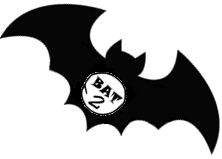 Extra Slides
STANAG Assessment Criteria
Speaking
What are we rating?
Criteria used in rating
[Speaker Notes: In discussing accuracy we include lexical accuracy, grammatical structure control, pronunciation, intonation, delivery, etc.
We will always refer to accuracy as comprehensibility to include all these concepts]
Assessment Criteria Chart
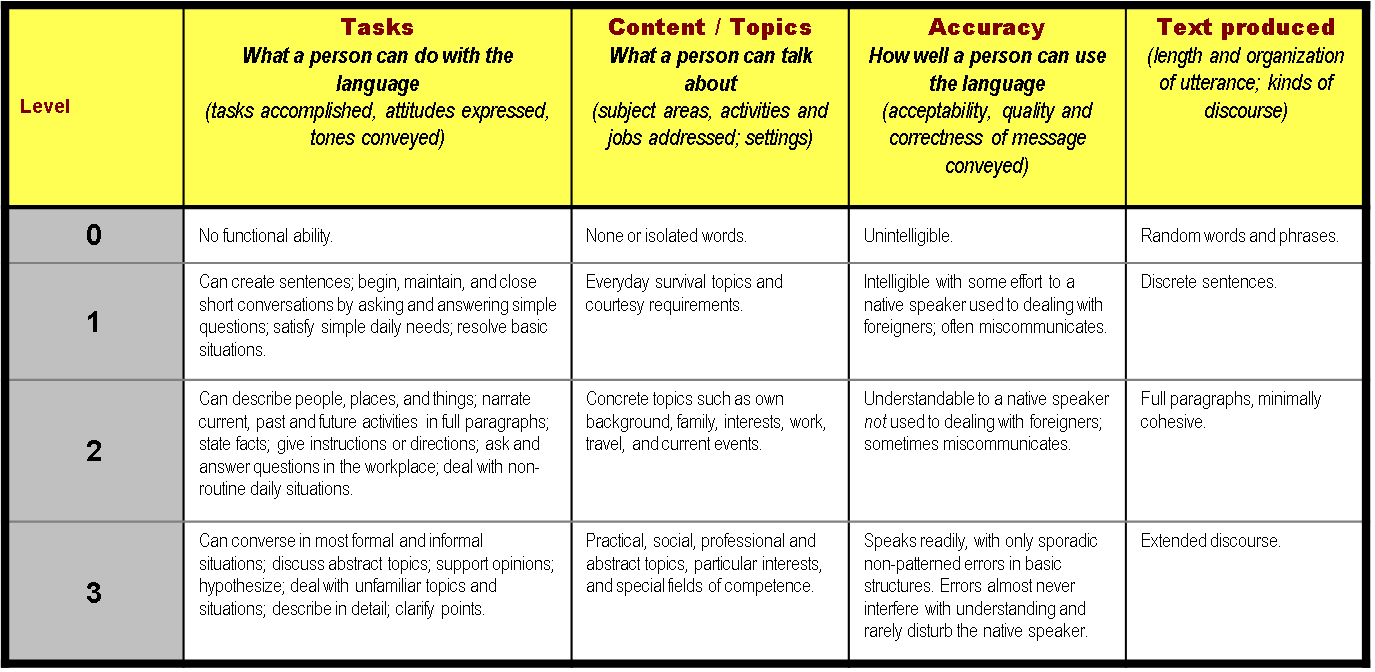 How are BAT2S  ratings determined?
STANAG 6001.5 Speaking Descriptors
[Speaker Notes: 1.  Four levels are delineated according to a hierarchy of global tasks.  This hierarachy is summarized in a rating scale spanning a wide range of performance profiles.  Page 3

2. Each major h level represents a profile of functional language ability.

3.  The sub-levels differ from each other in terms of the quantity as well as the quality of language produced and in some cases by the tasks performed.]
Base Levels of the NATO STANAG 6001 Scale
Level 1
Survival

Creates, functions with language
Conversational
Asks and answers questions
Speaks in sentences
Major Levels of the NATO STANAG 6001 Scale
Level 2
Functional

Speaks with confidence 
Describes with detail
Narrates in all major time frames
Reports facts; gives instructions / directions
Handles a situation with a complication
Reports on current events
Speaks in paragraphs
Major Levels of the NATO STANAG 6001 Scale
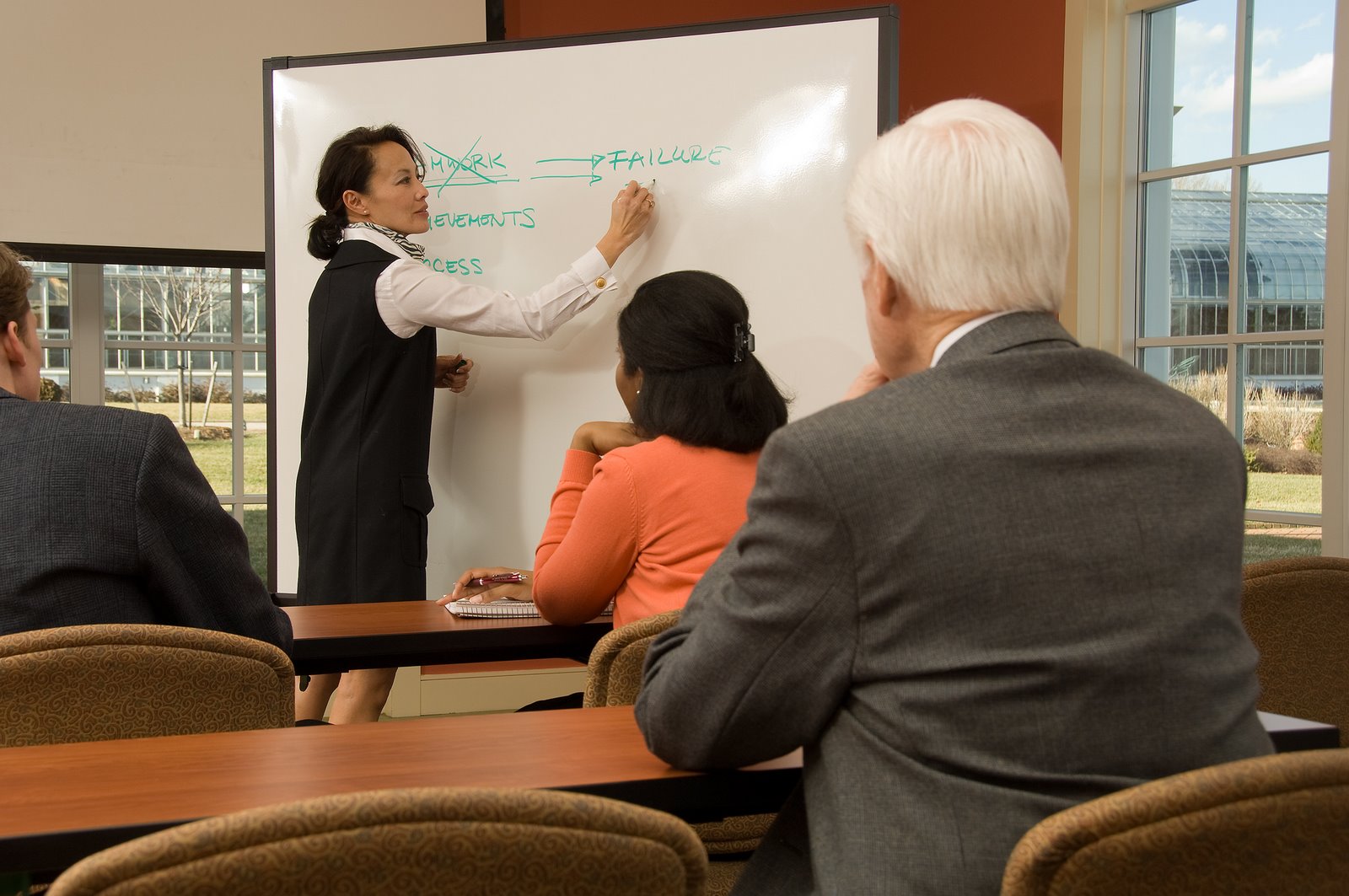 Level 3
Professional

Supports opinions and hypothesizes
Converses in casual, social, and professional settings
Handles topics and issues on an abstract level
Speaks in connected paragraphs-extended discourse
STANAG 6001.5 SpeakingHighlights Chart
What is the goal of every BAT2S?
Goal of Every BAT2-S
“ceiling” 
“floor” 
What makes a Sample Ratable?
NATO BAT2-S Structure
Three Phases:

Initial 
Core
Tasks at level (level checks)
Tasks that target the next higher level (probes)   
Role Play 
Final
[Speaker Notes: Quick overview of the terms – you will come back to each one separately.]
Initial Phase
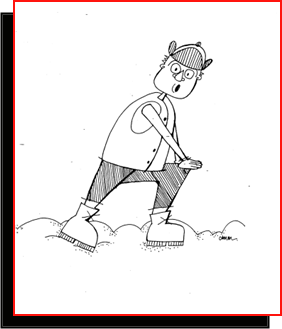 Relax the candidate 
Find out who the person is
What the individual does
Background and experiences
The interviewee’s interests
Get a preliminary sense of speaker’s level
Gather enough information to select a “working level”
Gather topics for testing tasks in Core phase
[Speaker Notes: Start with social courtesies and conversational openers 
Ask open-ended questions
Identify topics
Biographical information
Educational background 
Professional experience
Travel and other extra-community experiences
Listen
At the end of the warm up phase, select a working level.]
The Core Phase – Level Checks
Showing what the CAN do 
Questions target the working level (level checks)
Opportunity to use spoken language that best represents the examinee’s level of spoken language
Establish the FLOOR
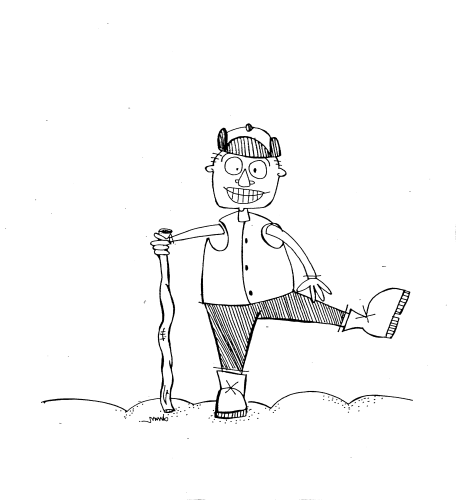 The Core Phase - Probes
Proving what the speaker CANNOT do
“Spiral” a topic already developed at floor level
Target one level above the floor
Establish the CEILING
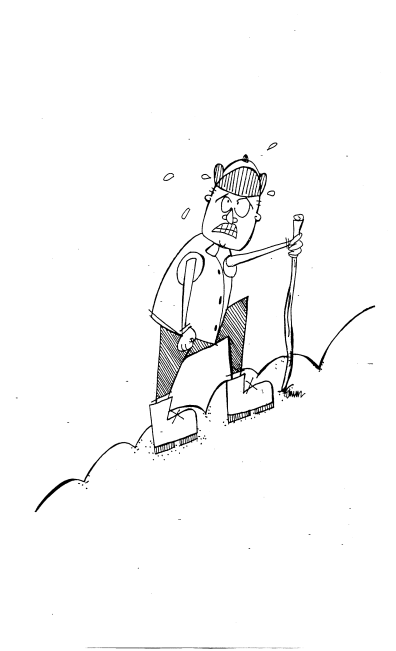 The Final Phase
Targeted at the level of comfort or below
Leave the interviewee with a “can-do” sense
“The interview is almost over. What plans do you have for later?”
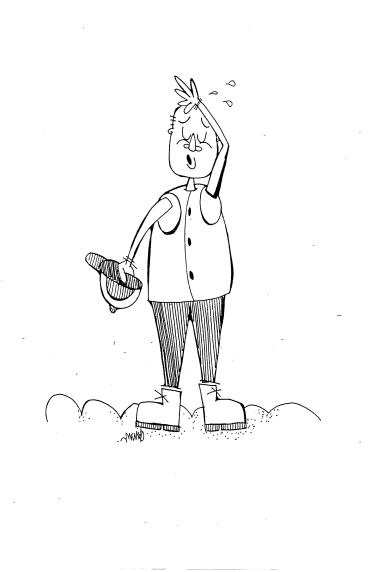 Suggested BAT2 S Format
Tester Review Grid
Summary of the tester’s and the speaker’s performance
Rating tool
Can do and Cannot do reflect performance in the Core Phase
Rationale summarizes performance
Quality assurance tool
Sample Rating Grid
Tester Trainee Name:__________________  Interviewee Name: __________________  Rating:  __1+__
Language of interview:      English